Social Media, Public Relations
& Website
Social Media
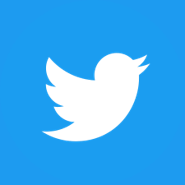 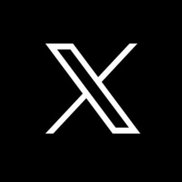 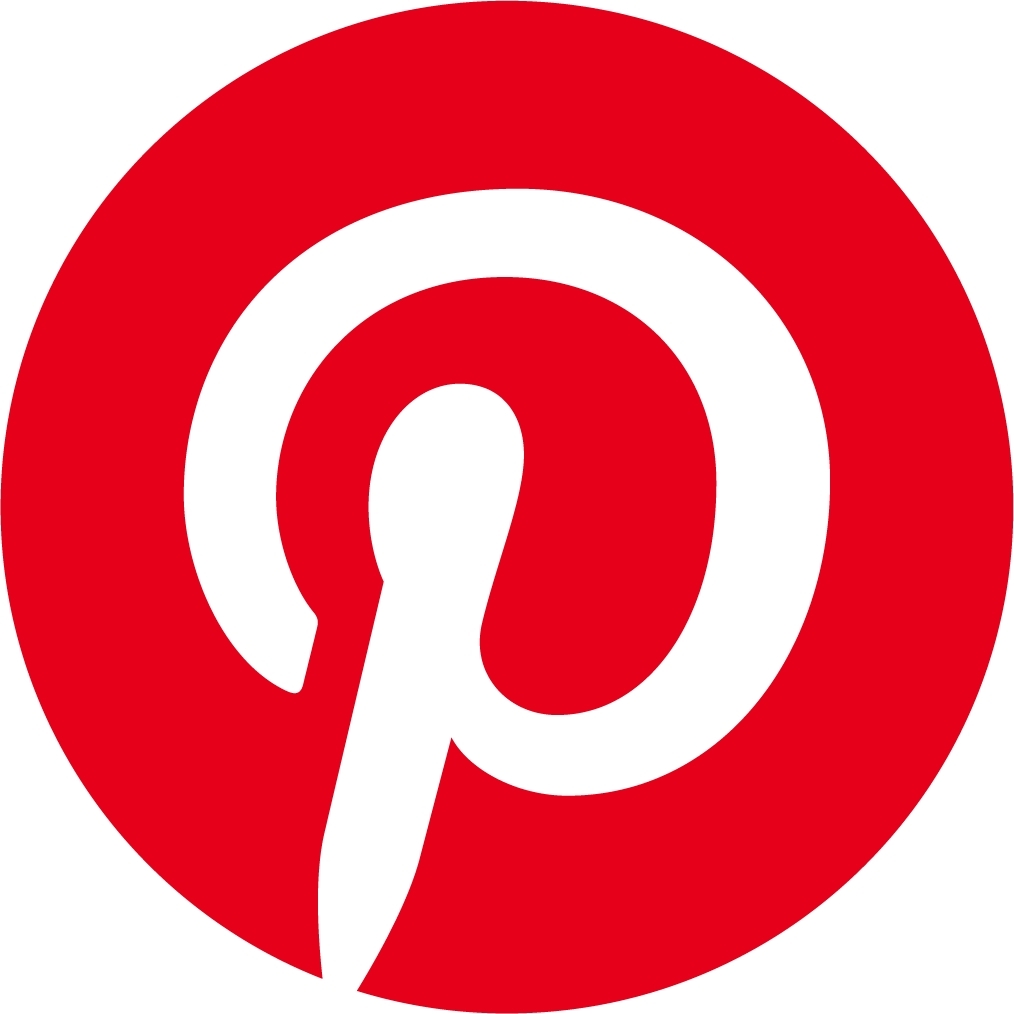 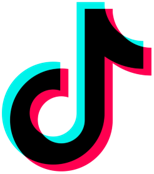 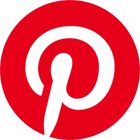 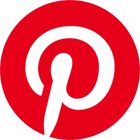 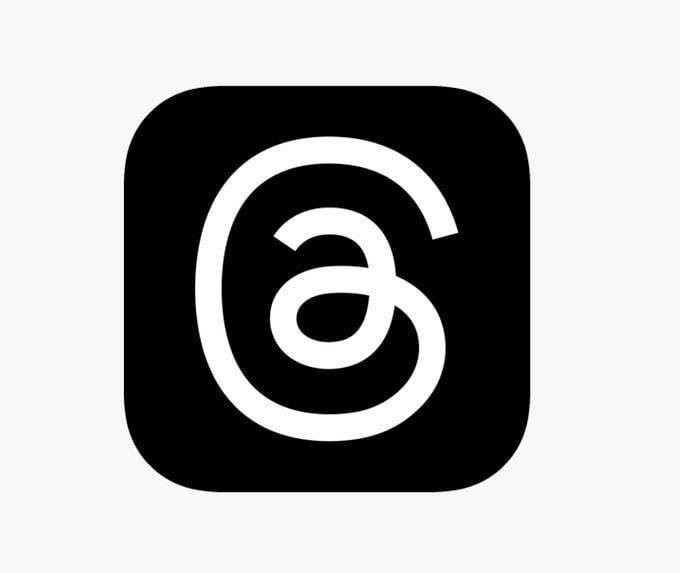 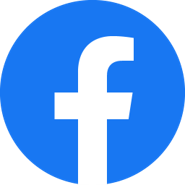 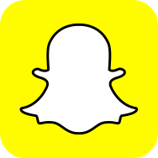 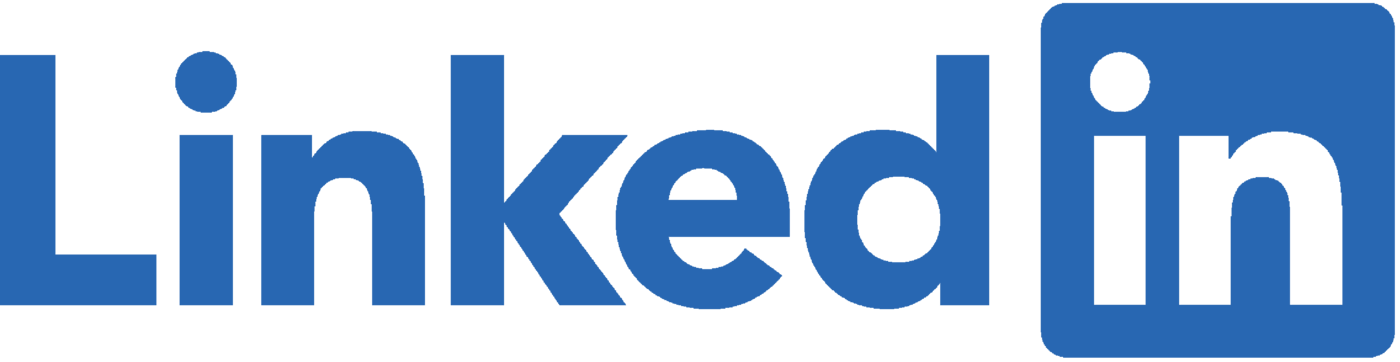 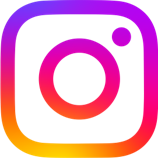 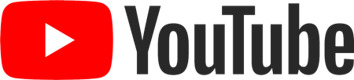 2
Understanding Your Audience
Who is your audience?​

What do you want to tell them?​

Where is your audience?
​
Are you where you need to be?
​
One size does not fit all.
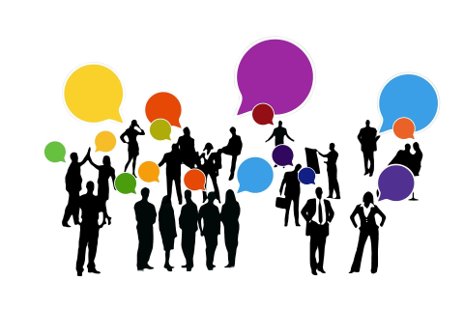 3
Understanding Your Audience (cont.)
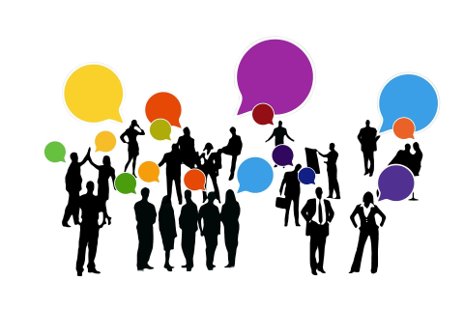 Internal​
  Private Facebook groups​

  External​
  Veterans​
  Potential members​
  General Public
4
What Should You Post?
Post about what you DO​

  Show us – use photos​

  Post regularly – at least once a day​

  Your page is the public face of your post​

  Community engagement begins and ends with social media
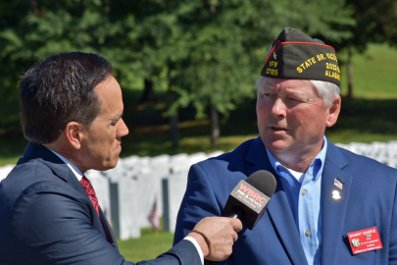 5
Comparing Platforms
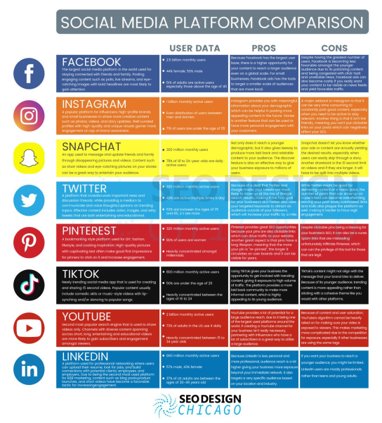 6
Do I have To?
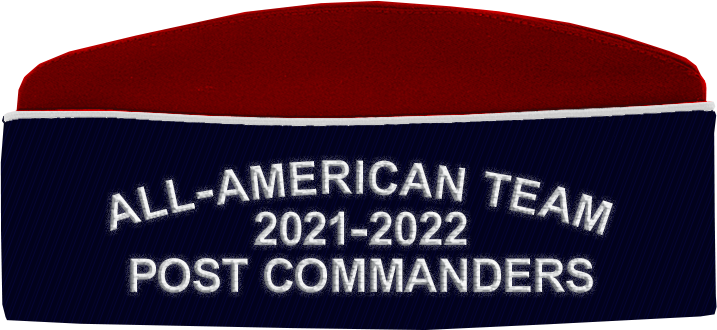 … only if you want these!
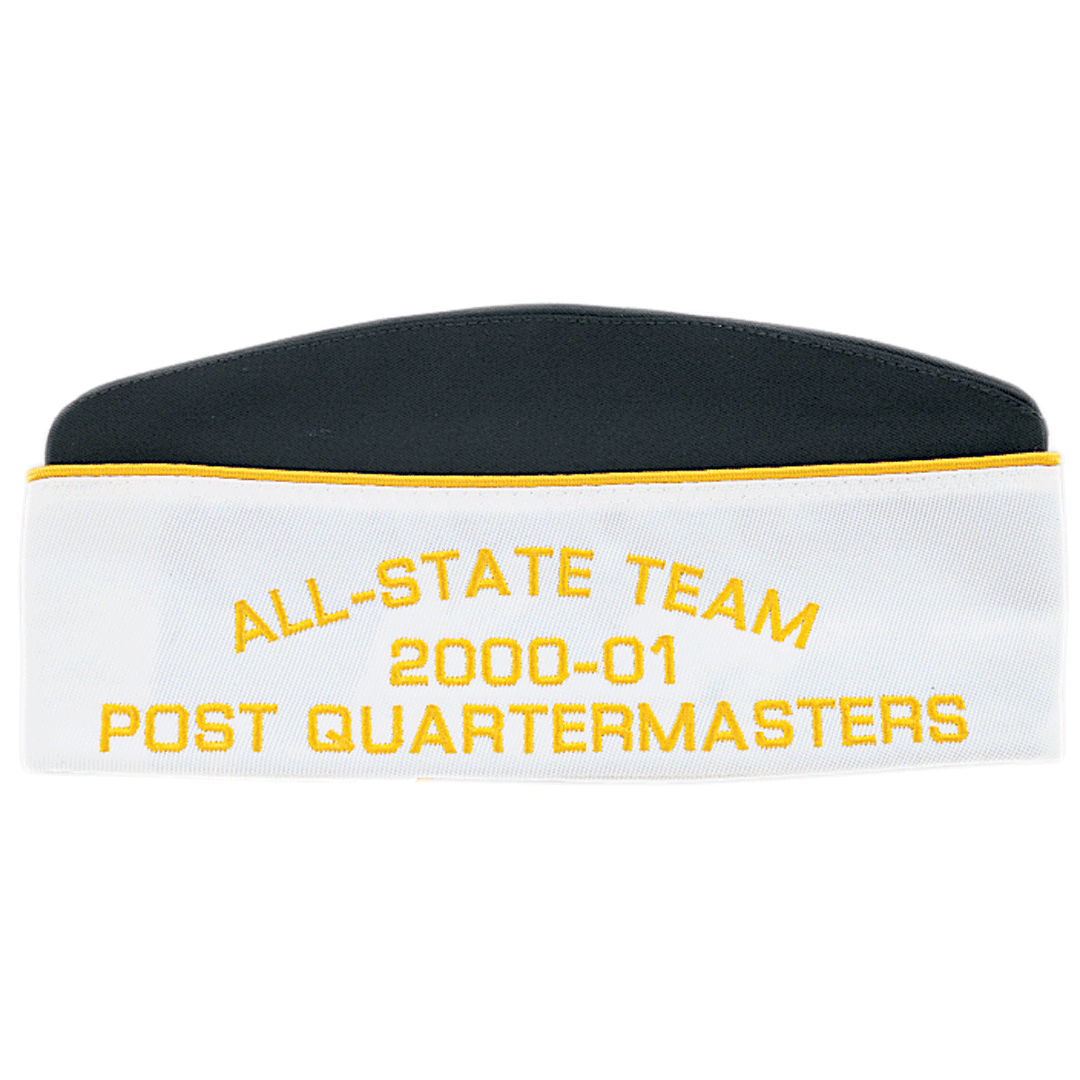